Holiness
WHY we need to be healthy?
To be holy
To Set Apart
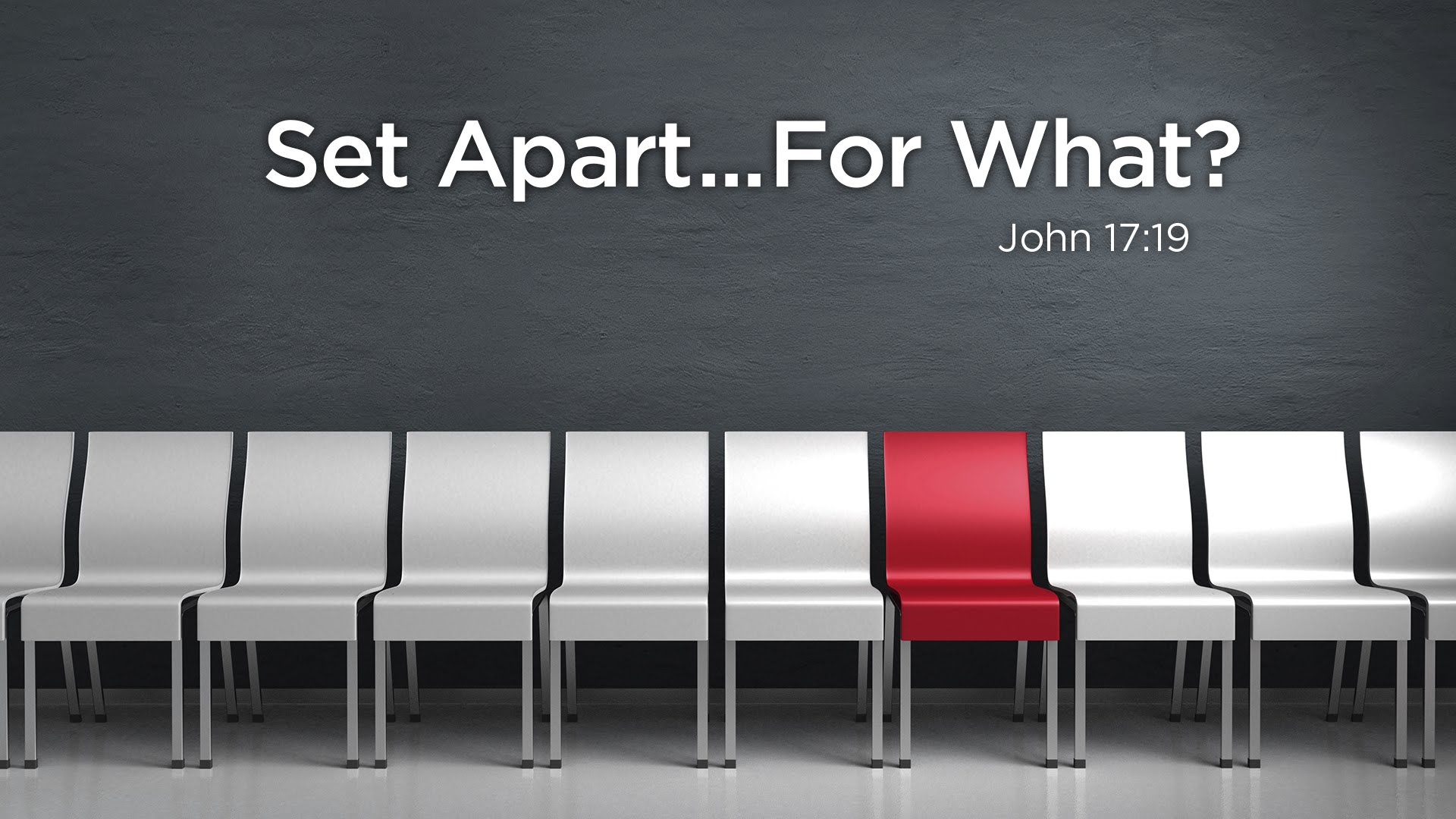 WAIT !!!
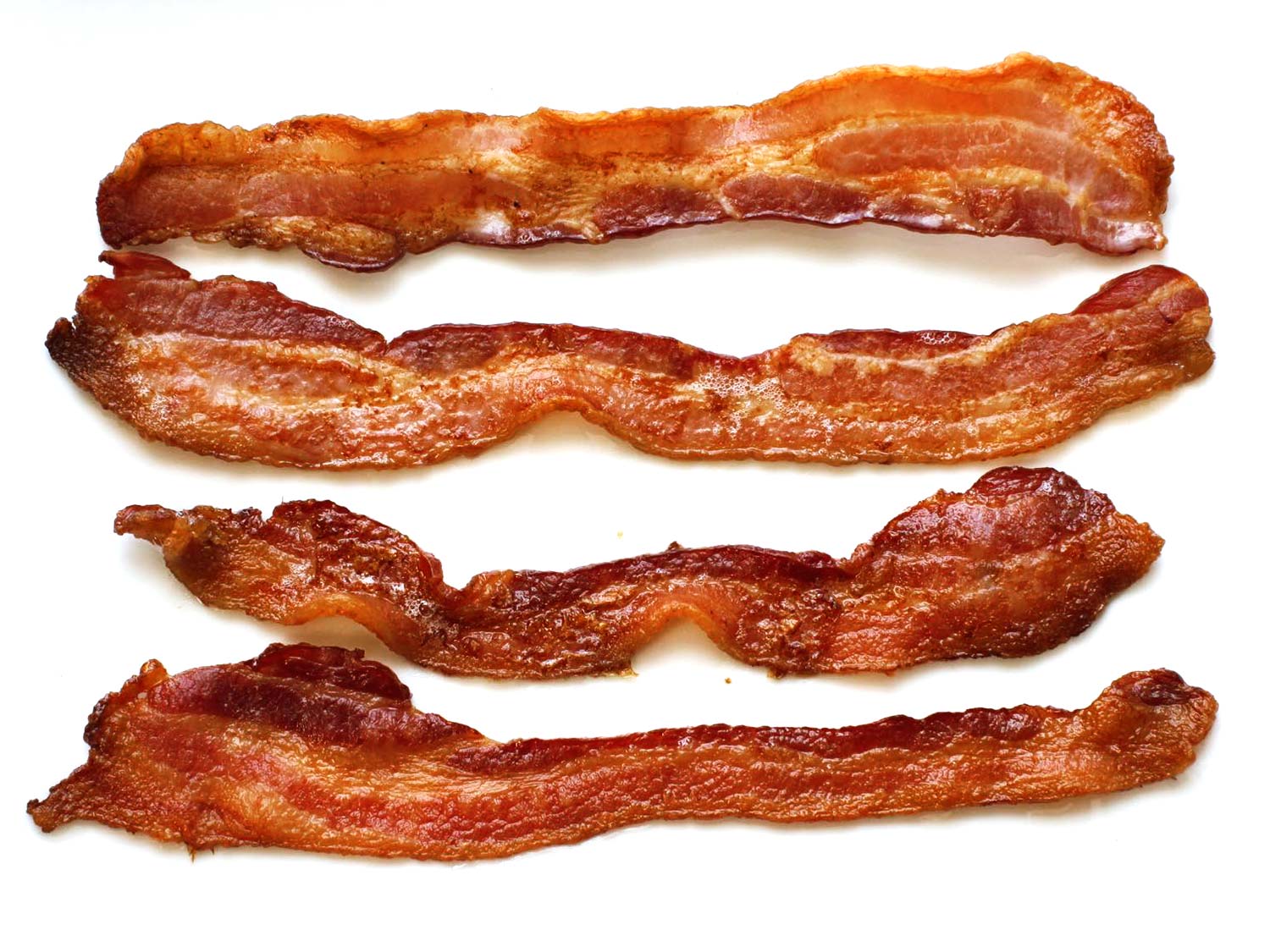 What is set apart?